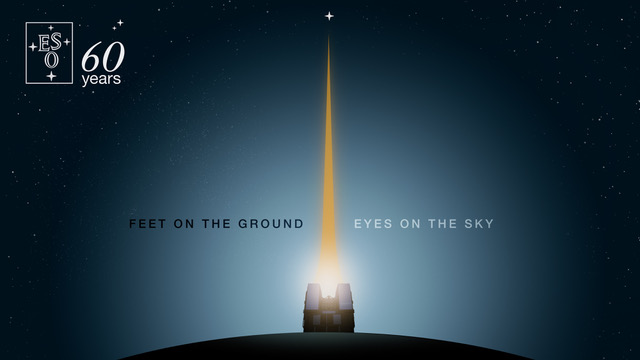 Interstellar Medium & molecule
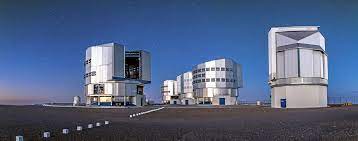 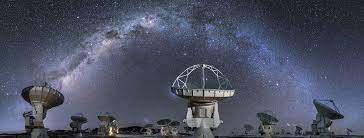 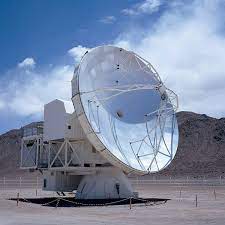 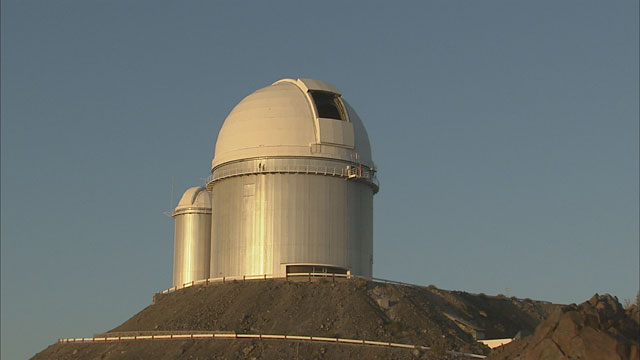 Personal selection of topics & results
Thanks to Rosine Lallement , Anaelle Maury,, Jérôme Pety, Evelyne Roueff
Some historical background
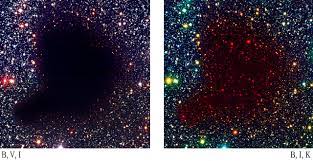 Messier’s catalog of Bright nebulae (include galaxies)
Detection of CN in cometary comae, e.g. Halley 1910
Barnard’s catalogs of dark clouds (1919)
Detection of interstellar molecules CH, CN, CH+ (late 1930s)
Detection of Diffuse Interstellar bands (DIBs) (late 1930s
)Polar molecules with radio-telescopes (> 1960s)
Exploration of the far UV sky (> 1970s)
High resolution spectroscopy (> 1970s - ESO)
Exploration of the (far)infrared sky (> 1990s - ESO)
Interferometry ESO - ALMA
B68, Alves+
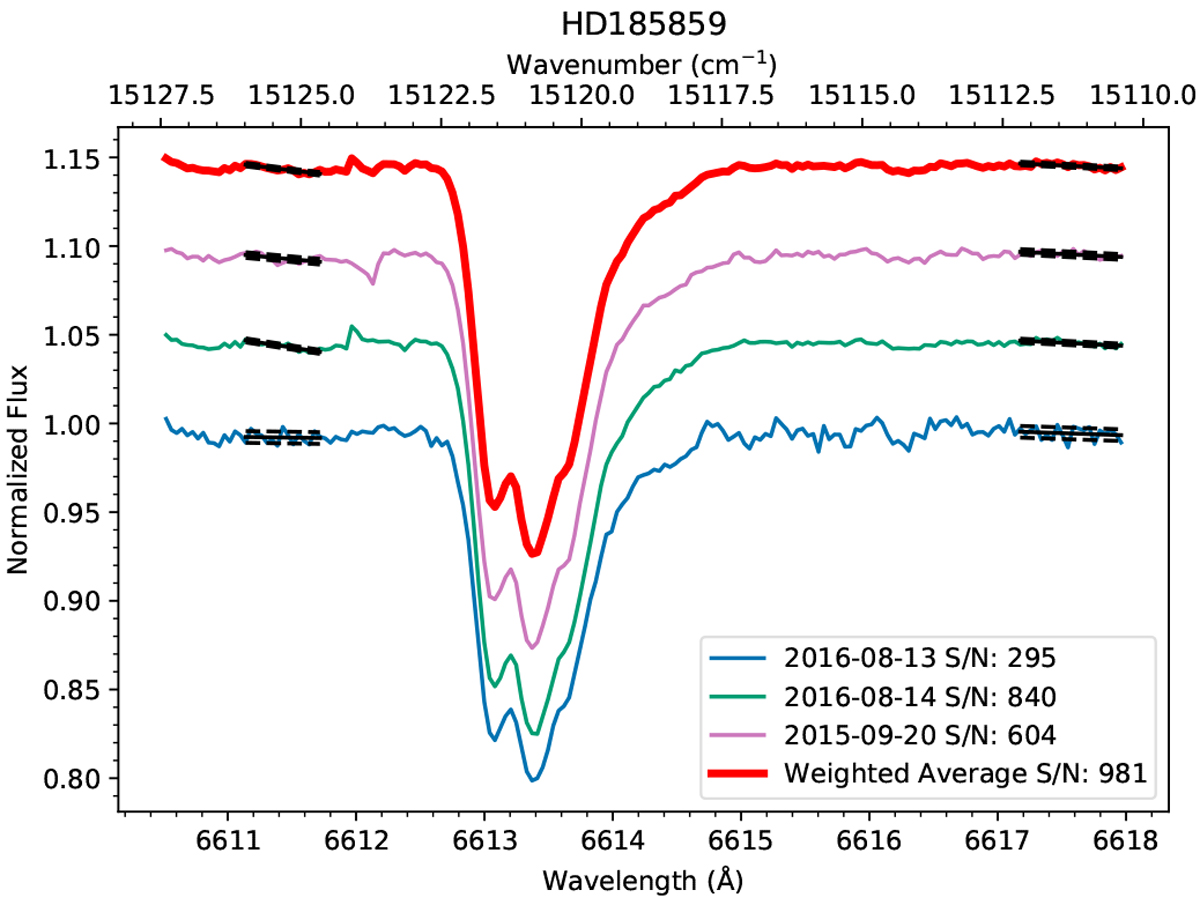 Elyajouri+2017
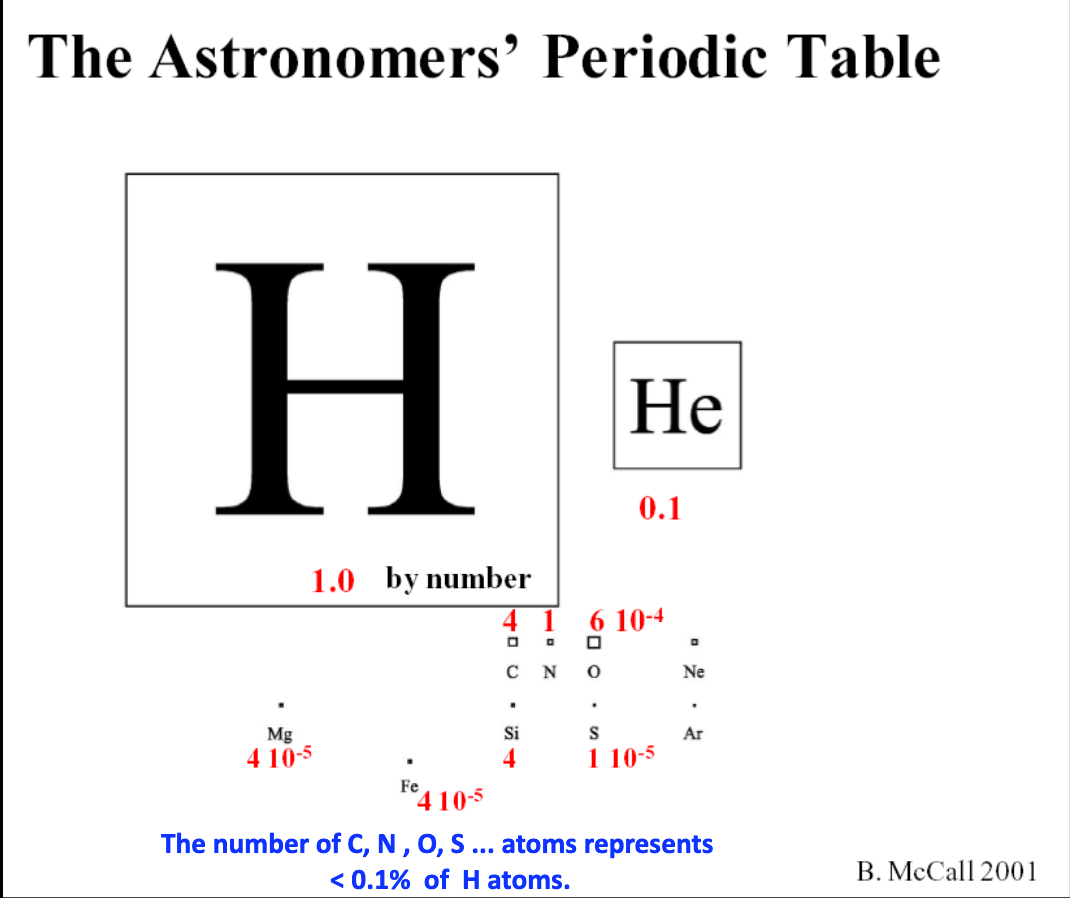 Main constituent : Hydrogen,
Hydrogen is present in different phases:  Ionized , neutral, molecular

Other molecules are built from “heavy elements” O, C, , S, Si …They cannot reach abundances higher than 0.1%

Solid matter = dust grains represent ~1% of the mass of the gas & contribute to the extinction of visible light & the far infrared emission
The multi phase ISM : simplified structure
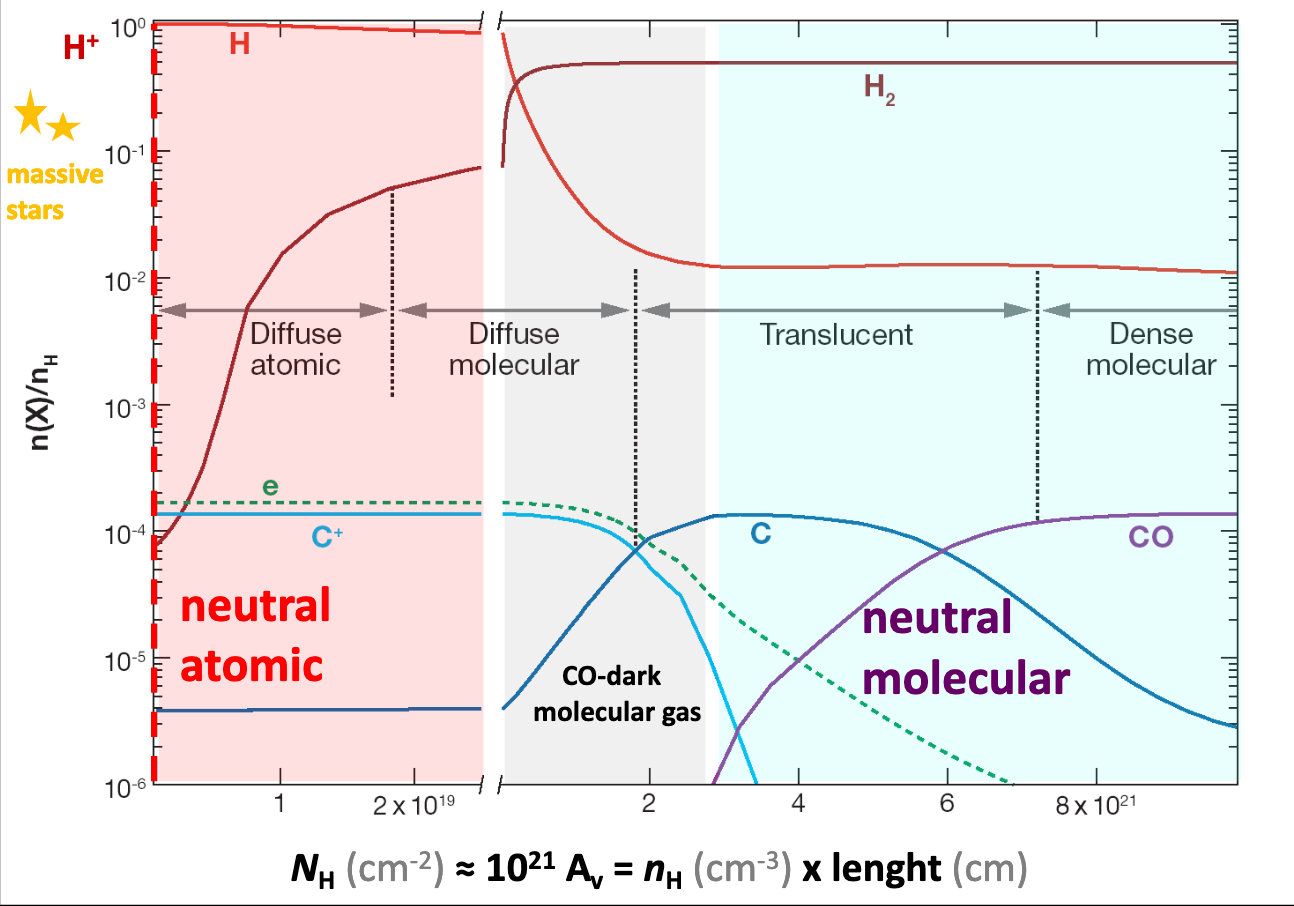 J. Goicoechea
The multi phase ISM : the example of Orion clouds
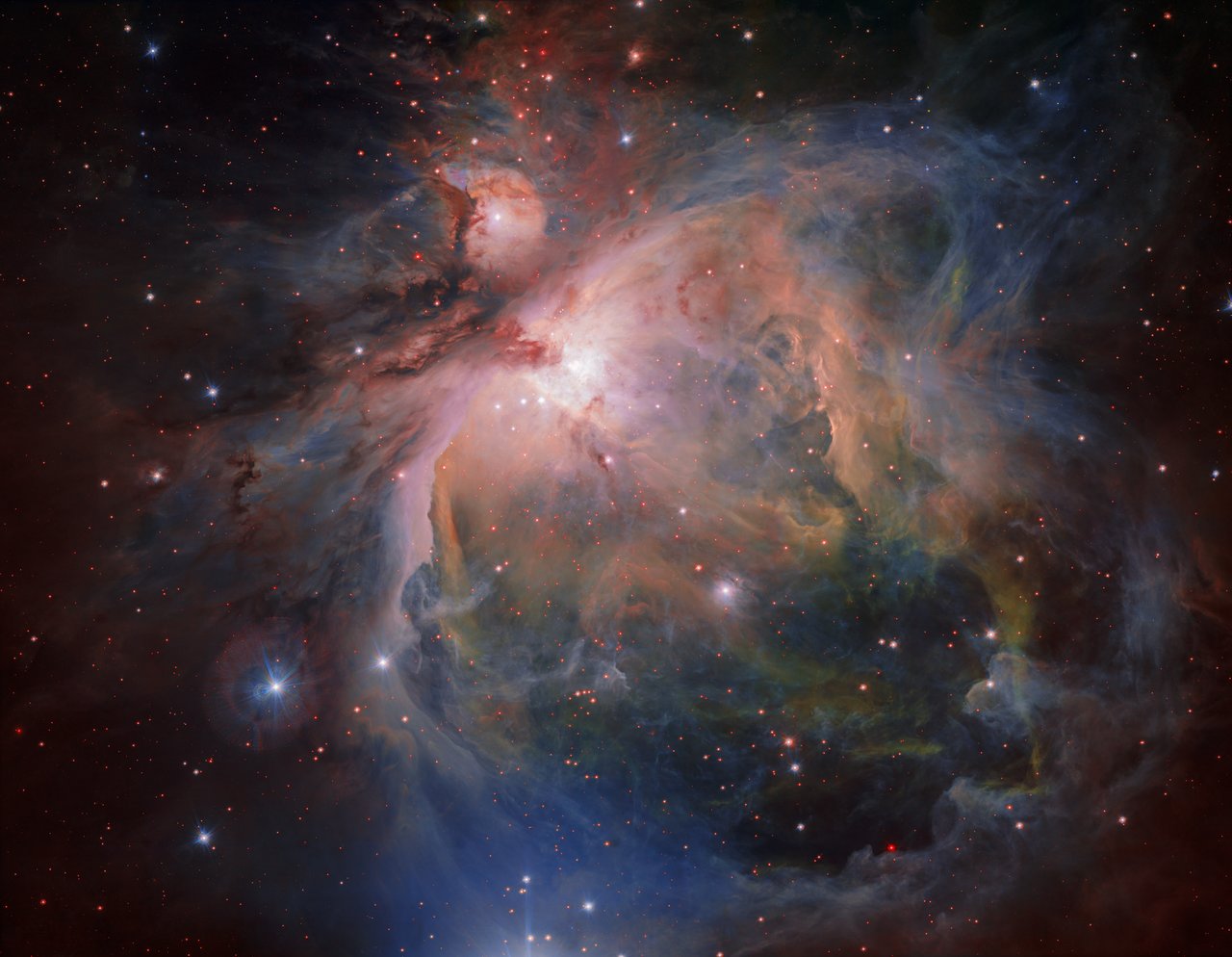 ESO VISTA Z(0.88µm),J(1.25µm)K(2.2µm)
ESO VST G(0.48µm),r(0.6µm)Ha(0.66µm) & i(0.77µm)
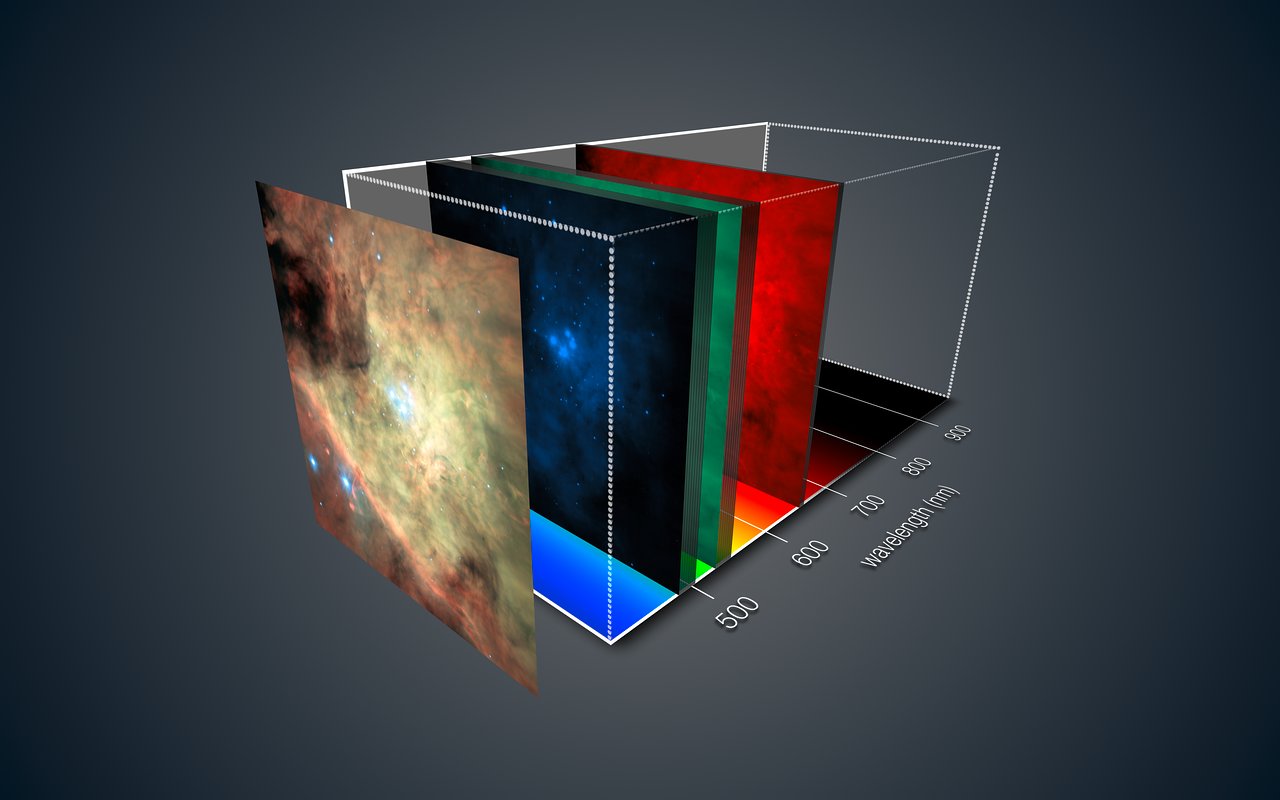 Probing the ionized/neutral gas interfaces  MUSE@VLT
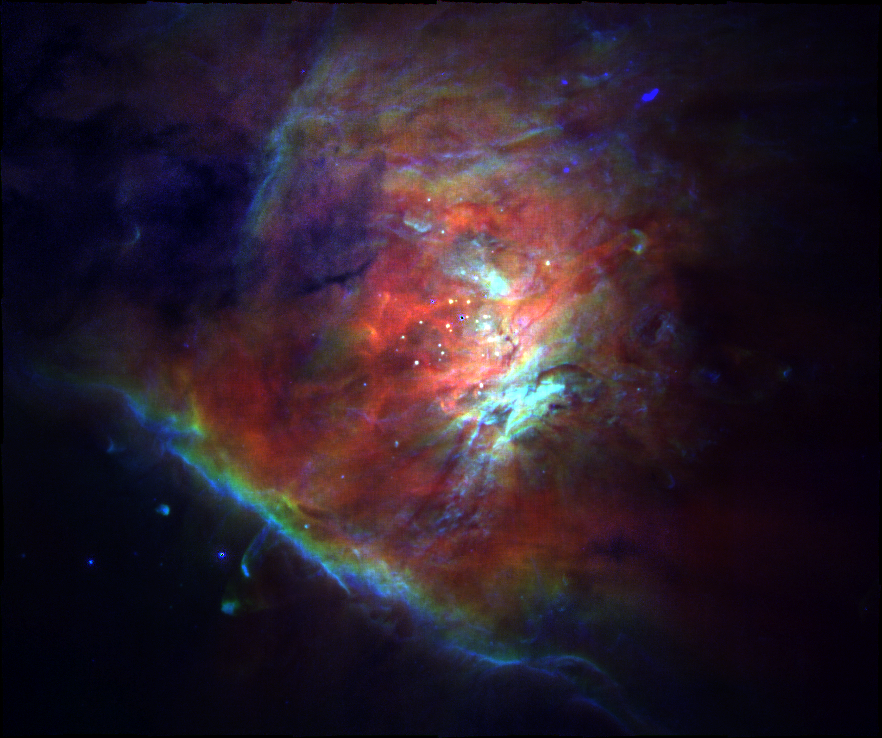 Weilbacher+2015
Hb (0.486µm),NII(0.6584µm)SII(0.6731µm)
OI(0.6300µm),OII(0.7320µm)OIII(0.5007µm)
Probing the formation/destruction of molecular hydrogen
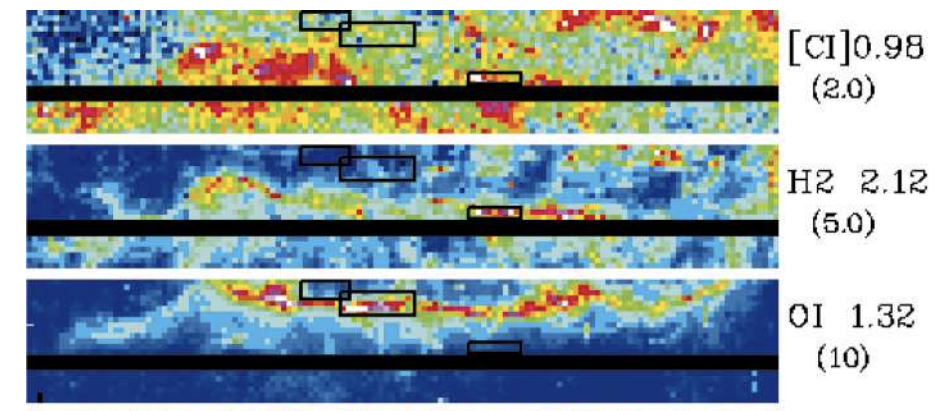 Spatial separation of the ionization & dissociation fronts
Intense H2 emission lines 
 Key data for PDR  models (e.g. Meudon PDR code in France)
Walmsley+ 2000
ESO NTT
Reaching high angular resolution in the infrared and millimeter domains : ALMA & JWST
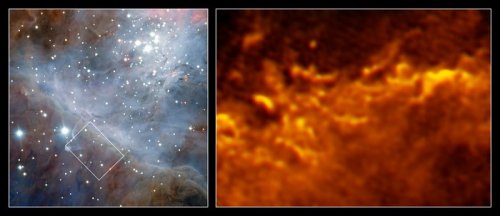 ALMA
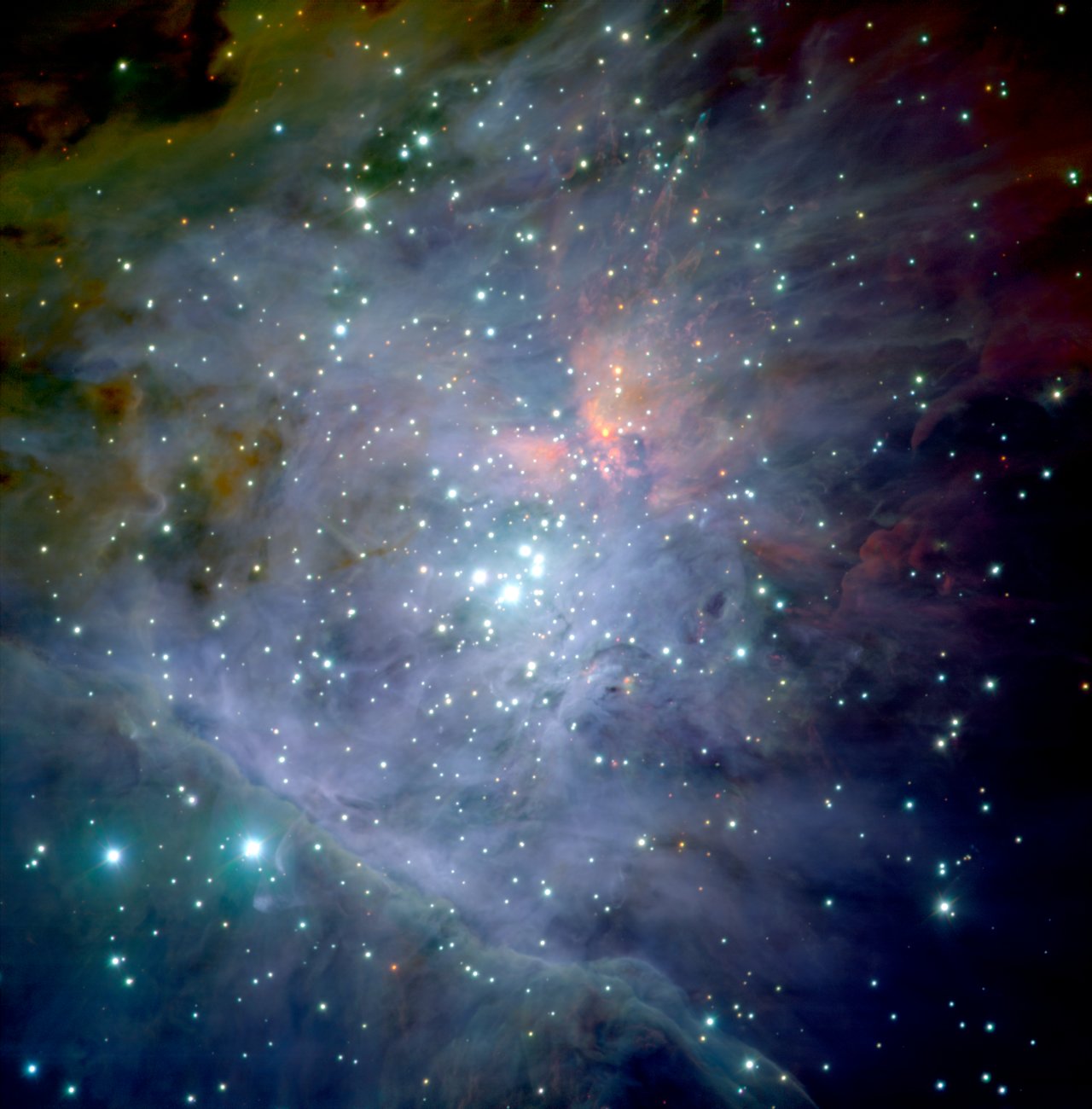 JWST 
1.4&2.1 µm, 2.7 – 3.4 µm, 
4 µm, 4.4 – 4.8 µm
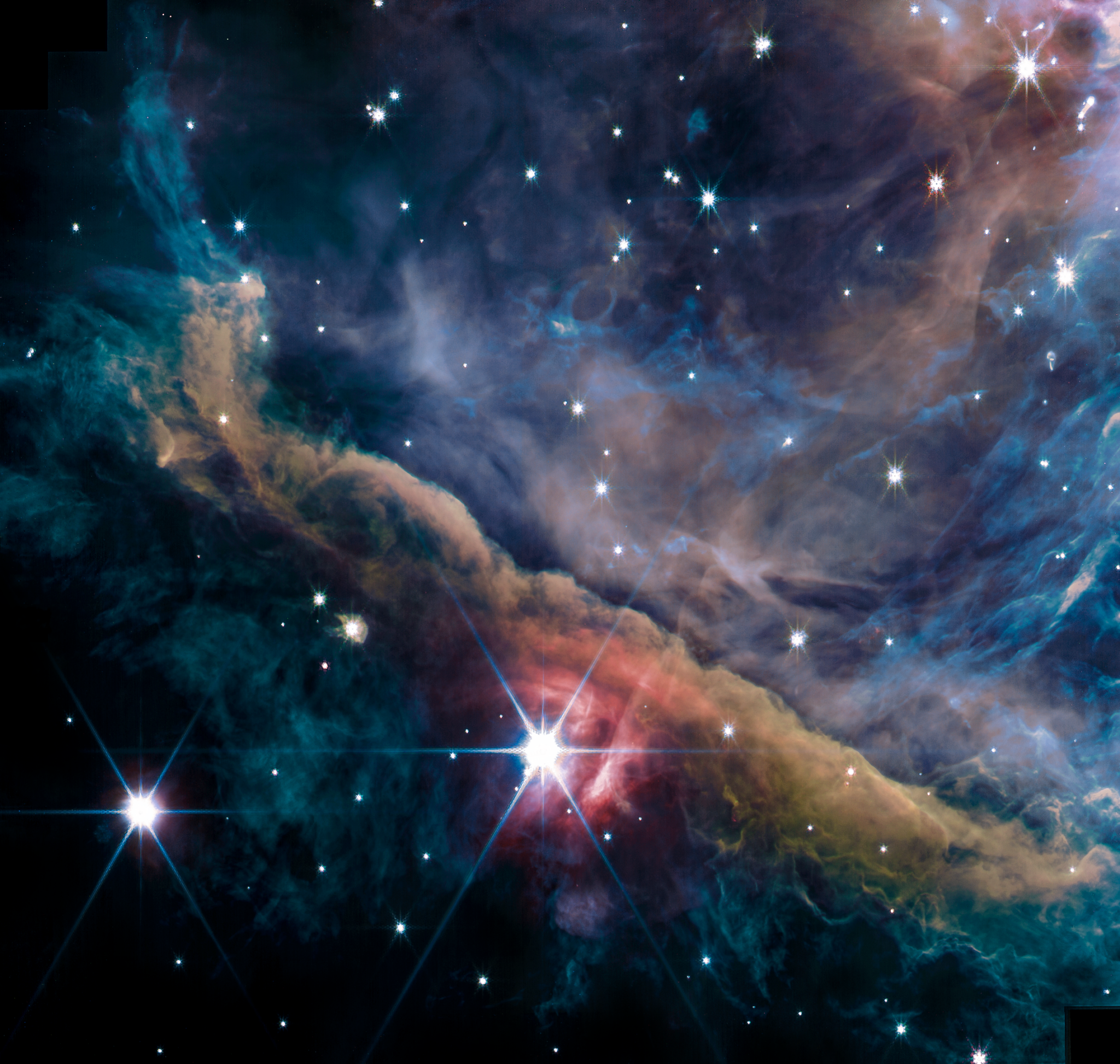 ESO ISAAC J(1.2µm),H(1.6µm)K(2.2µm)
Goicoechea+2016
From small to large molecules absorption spectroscopy@ESO
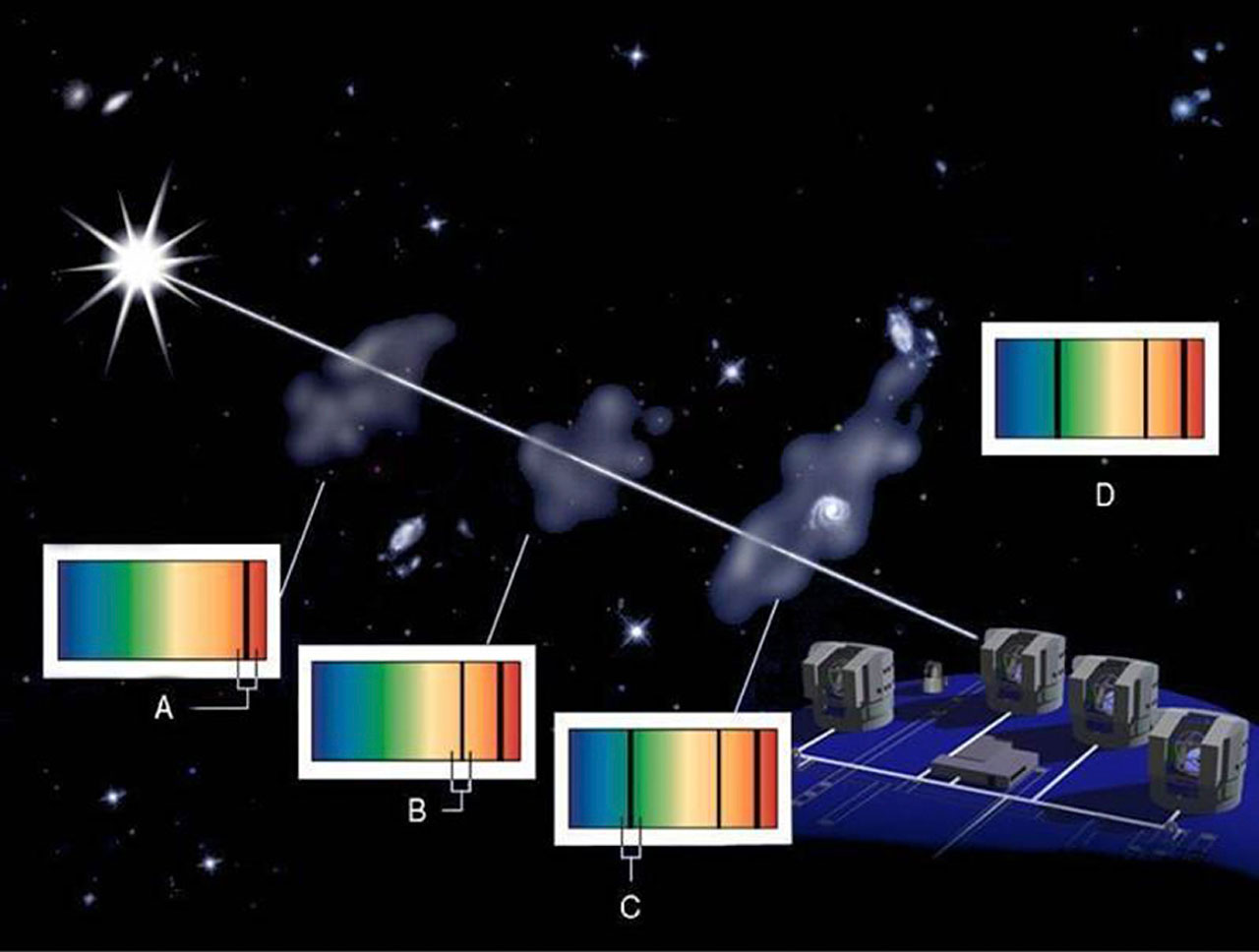 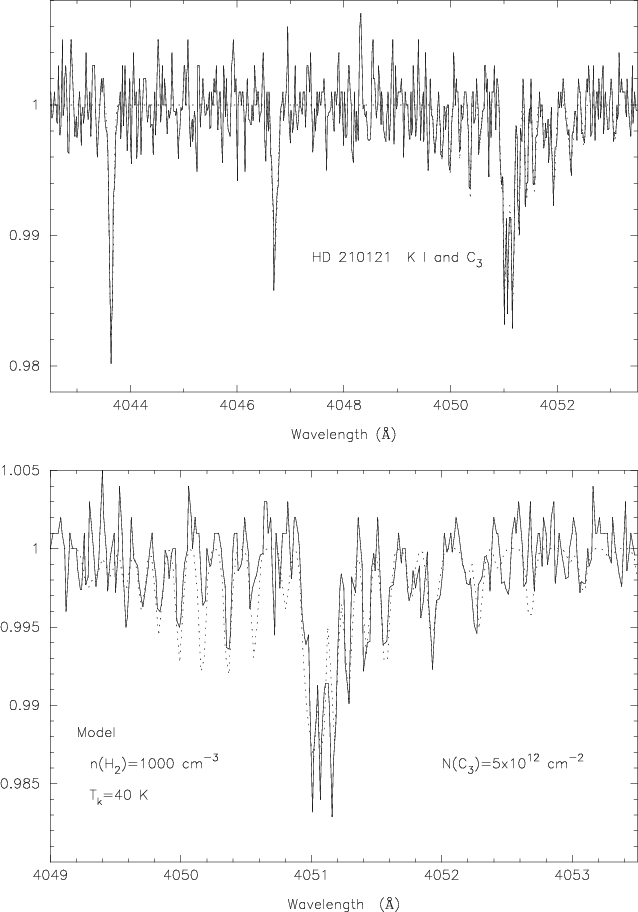 The abundant C3 carbon cluster : a challenge for chemical models & a building block (fragment ?)  of heavier  species 
C3 ~1/17 C2 and the most abundant interstellar molecule with 3 Carbon atoms
ESO-UVES
Roueff+2002
Diffuse Interstellar Bands (DIBs) at ESO
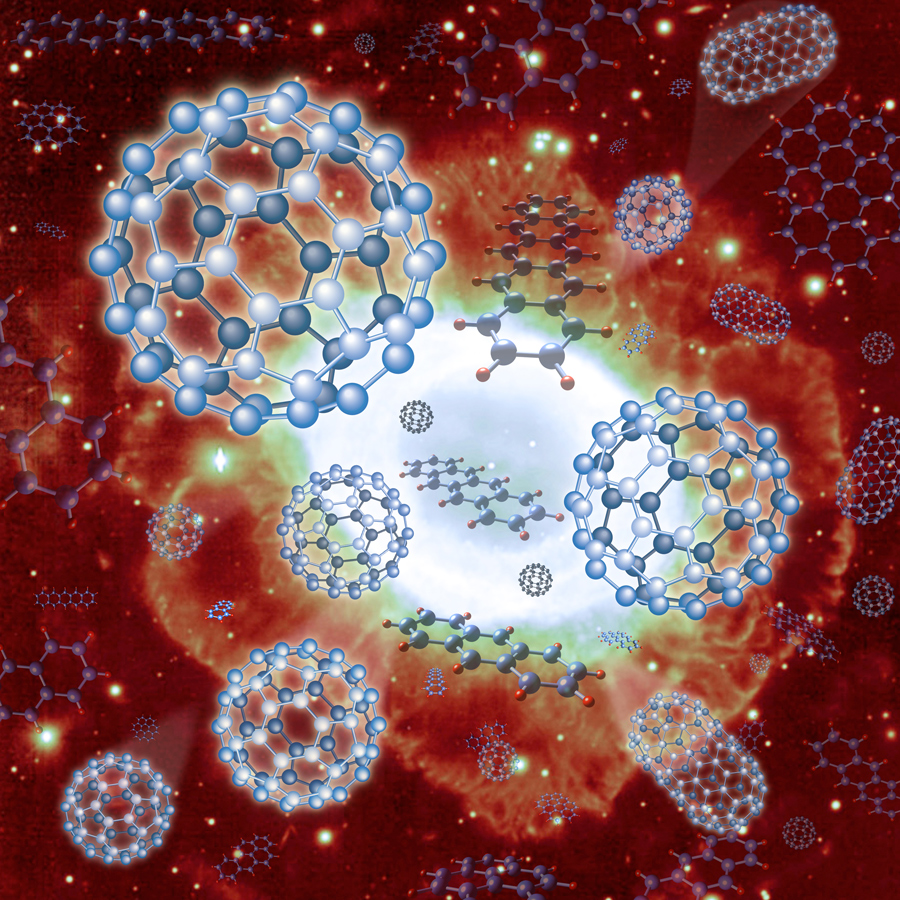 A long story with CES, FEROS, UVES, FLAMES/GIRAFFE, KMOS, MUSE to find their carriers
Rotational contours
Elyajouri+2018 (EDIBLES/UVES)
- DIBs are detected along all sight lines at at all distances : From nearby clouds (FEROS, Puspitarini+2013), spiral arms (GIRAFFE, Puspitarini+2015, Galactic bulge (UVES, GIRAFFE, Chen+2013), LMC (UVES, Ehrenfreund, Cami et al, 2002, GIRAFFE (Van Loon et al, 2013), distant galaxies (AM 1353-272 B, Antennae, Monreal-Ibero+2015,2018, MUSE)  DIBs can be used in 3D kinetic maps of the ISM 
-DIBs follow interstellar dust at first order, but disappear in the dense cloud cores (Barnard 68 ;  KMOS , Elyajouri+2017)
Diffuse Interstellar Bands (DIBs) at ESO
A long story with CES, FEROS, UVES, FLAMES/GIRAFFE, KMOS, MUSE to find their carriers
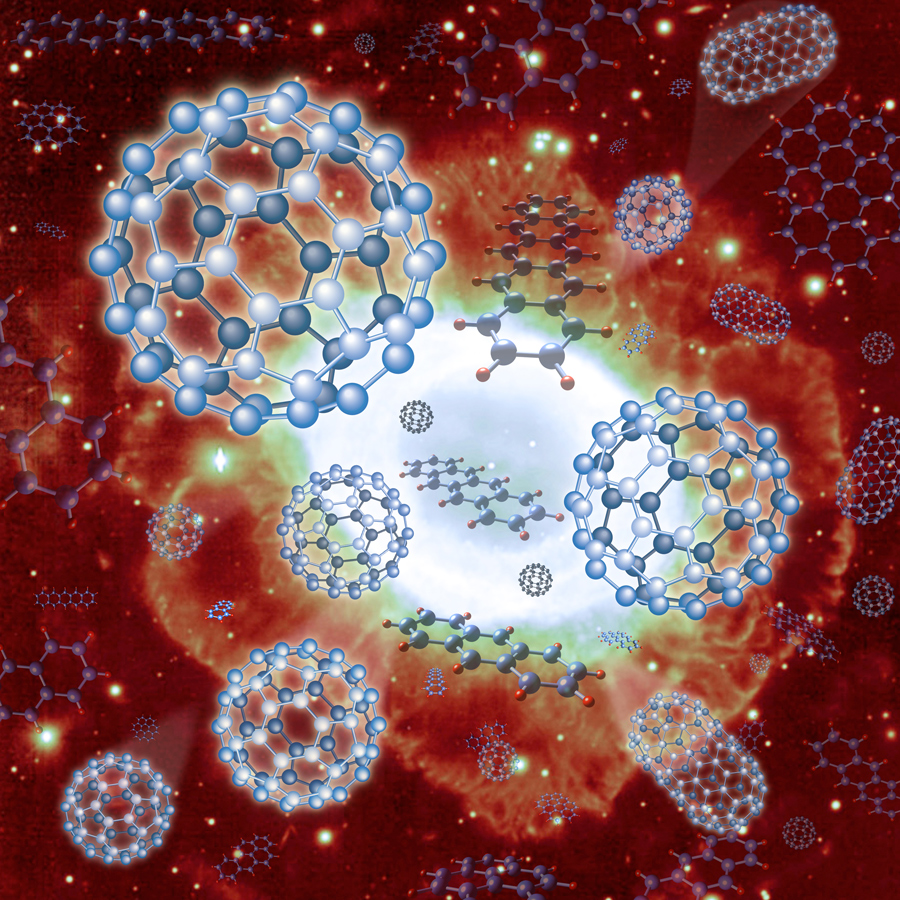 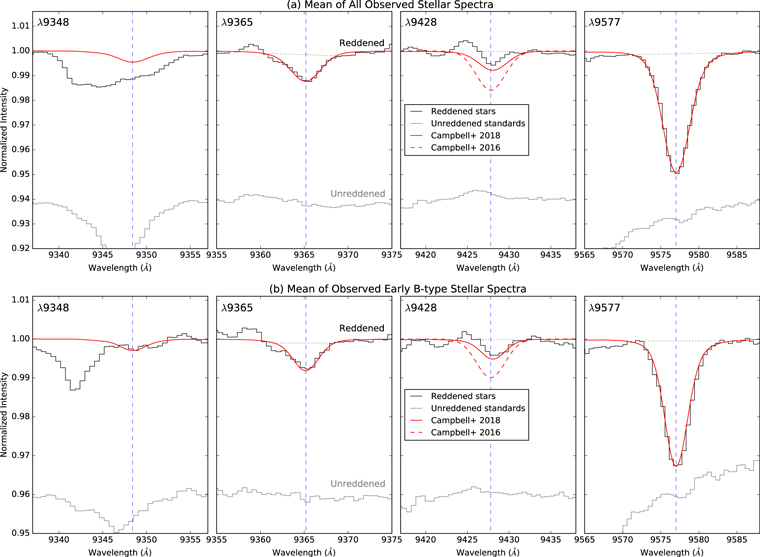 C60+
Lallement+2018 (EDIBLES/UVES)
- Today C60+ (buckyball fullerene) remains the unique species identified (CES, Foing+ 1994, UVES , Cox+ 2017; Lallement+ 2018)
Molecules in solid state : probing the ice composition beyond water ice
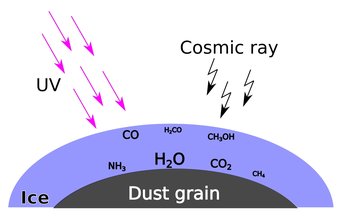 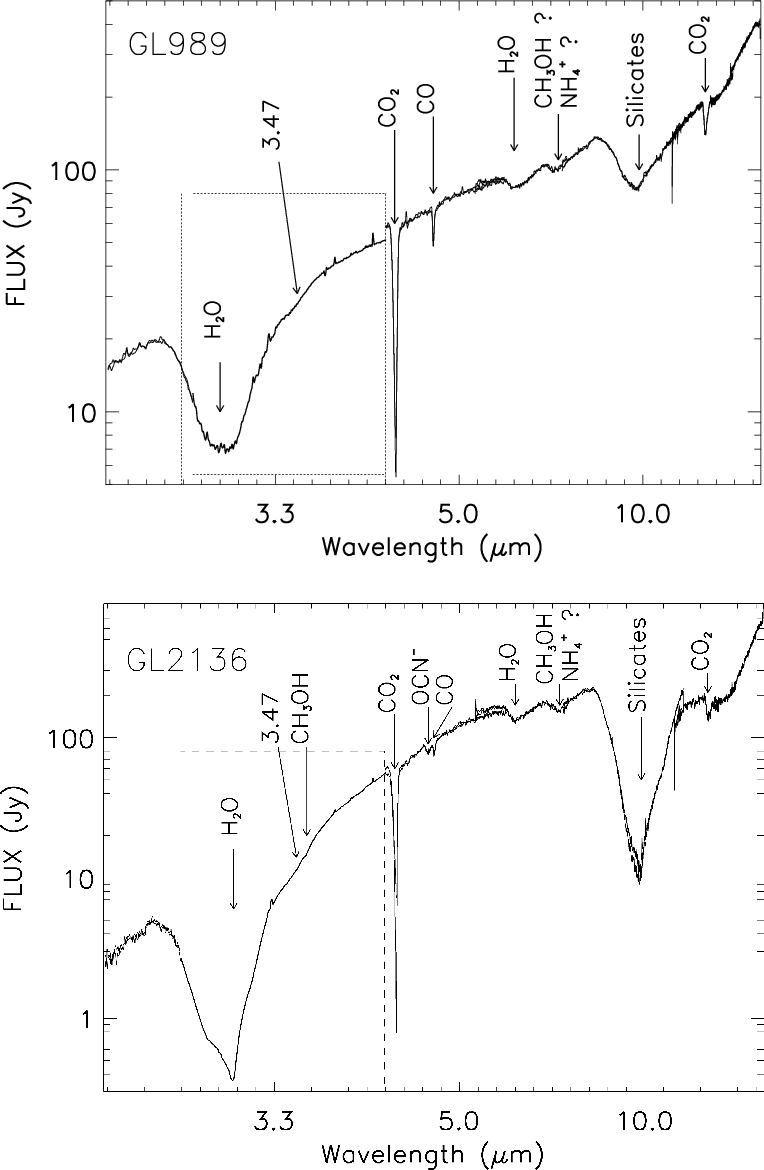 Growth of “ice mantles” on dust grain in molecular clouds : what is their composition ?
Is it universal ? 
 Determination of the ice composition towards embedded sources (YSO) in the Milky Way and in the LMC
Main ice component : H2O 
Plus CO2  CO , NH3 , CH3OH  …
 Comparison with laboratory data
ESO ISAAC + AKARI
Shimonishi+2016
Dartois+2002
ESO ISAAC + ISO
The route to molecular complexity : the Orion hot core region
CH3OH
C2H5CN
C2H3CN
n-C3H7CN
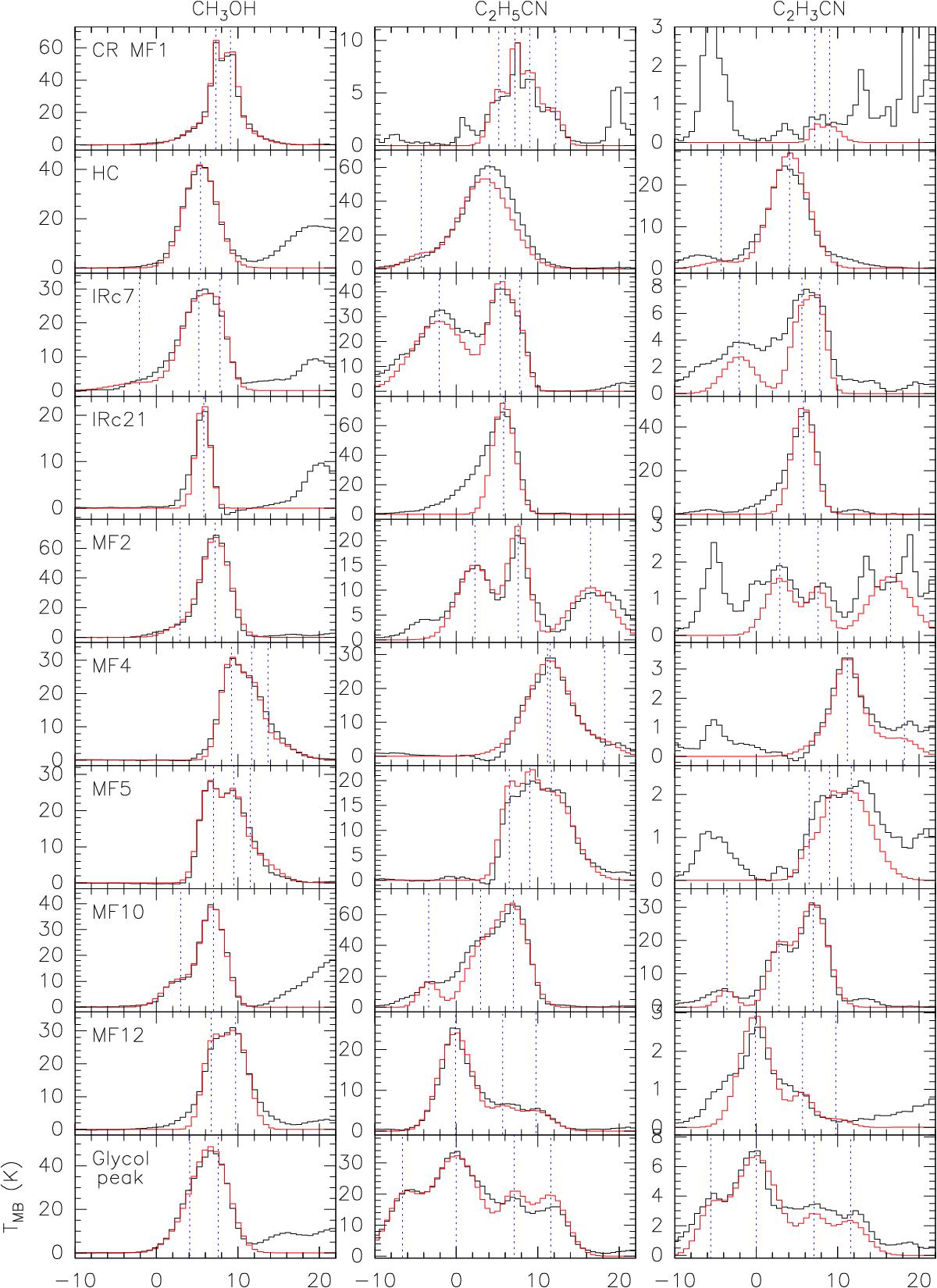 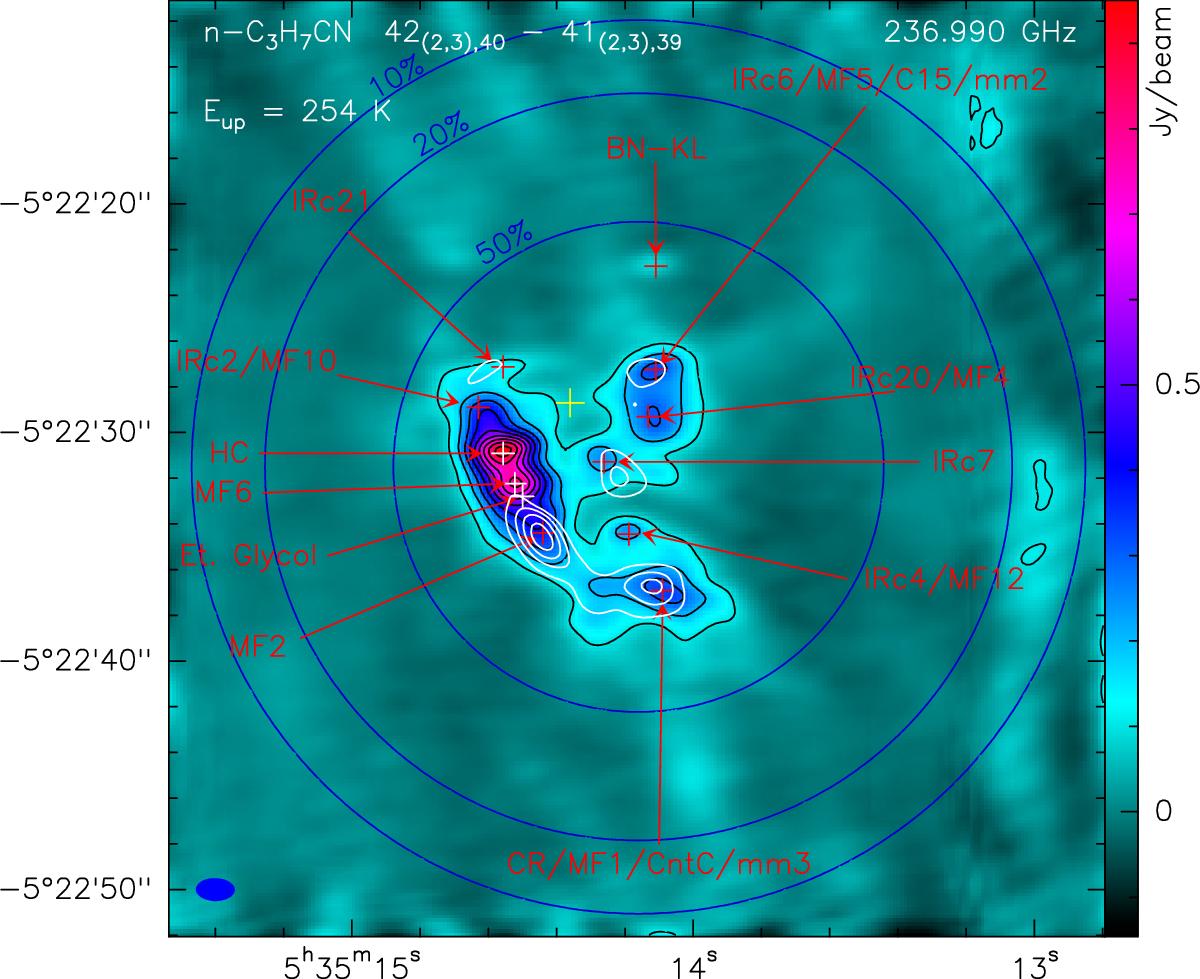 H2CO at different velocities
One of the best site for complex species with SgrB2  with a detection of n-C3H7CN
Spatial variation of molecular abundances and line profiles : relation with the explosive event 500 yrs ago ; ice mantle disruption and time dependent chemistry

Strong Interdisciplinary collaboration with chemists and physicists thanks to the CNRS-INSU PCMI program
Pagani+2017,2019
ALMA
Probing the earliest stages of star formation
Highly embedded objects (far)infrared to radio wavelengths emission spectrum
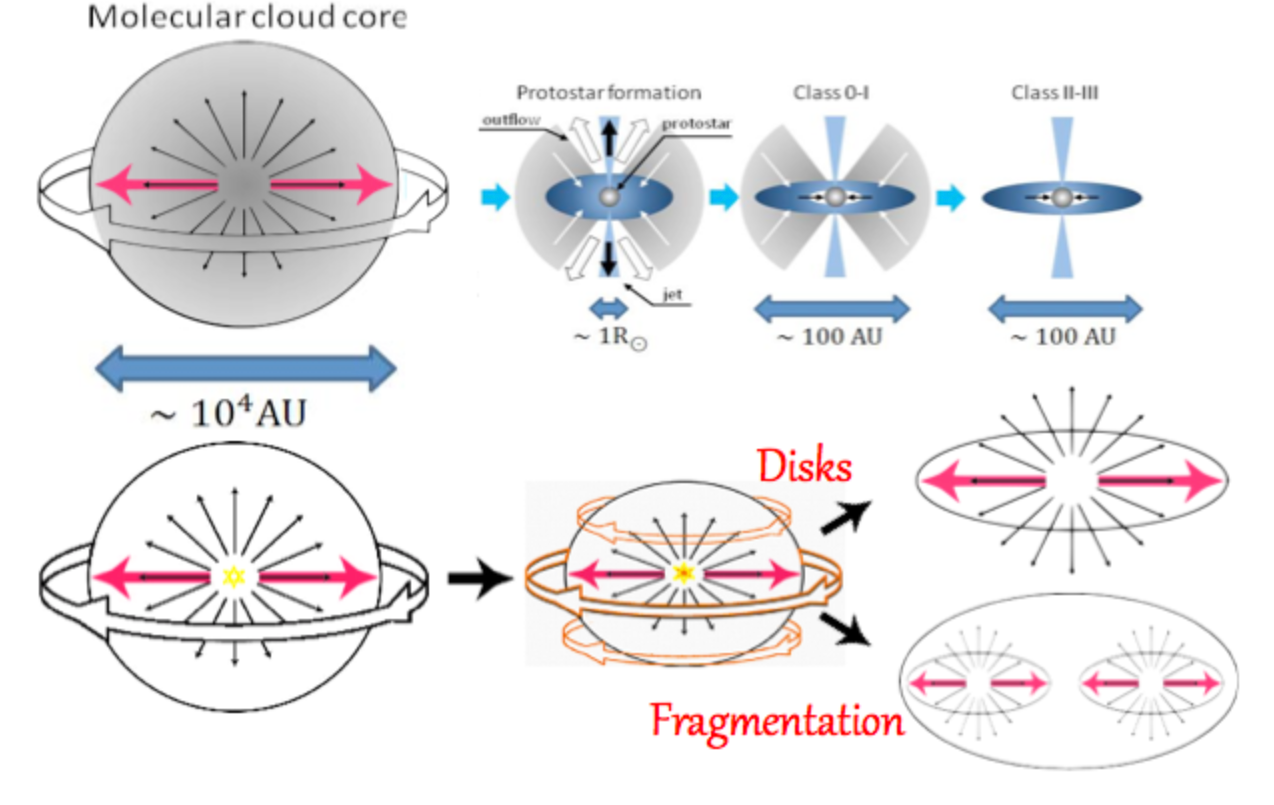 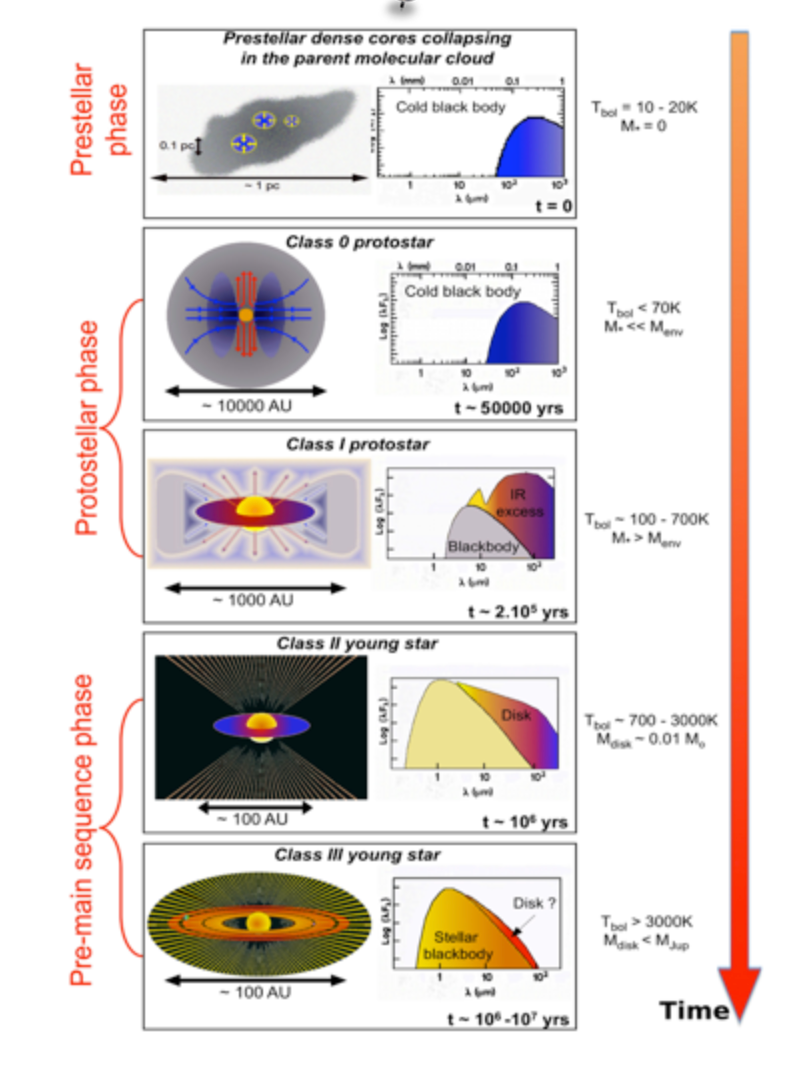 Is the collapse regulated by the magnetic field ? How ?
What is the Origin of jets & outflows ? 
Does the collapse lead to single versus multiple objects ? 
When does the disk forms ? What size ? When does the planet formation starts ?
A. Maury
Physical structure of a young protostar :  B335
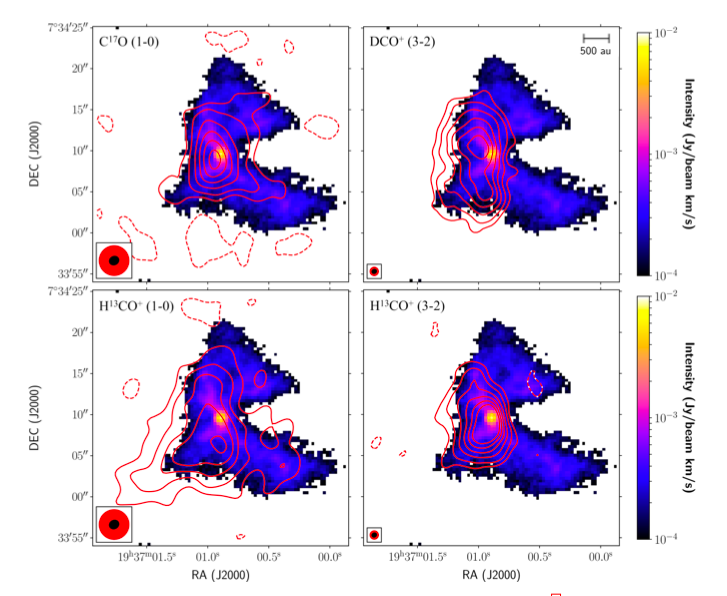 Estimation of the ionization fraction from molecular lines :
high values support the good coupling with the magnetic field : a challenge for collapse models
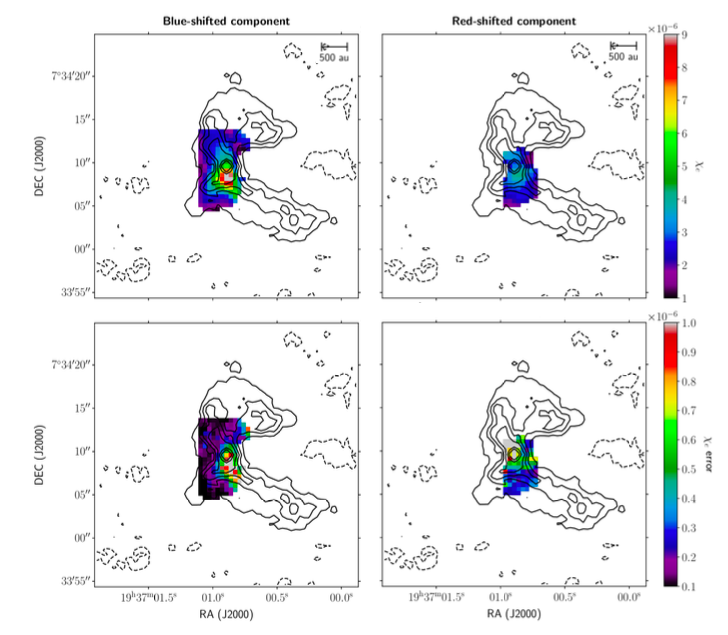 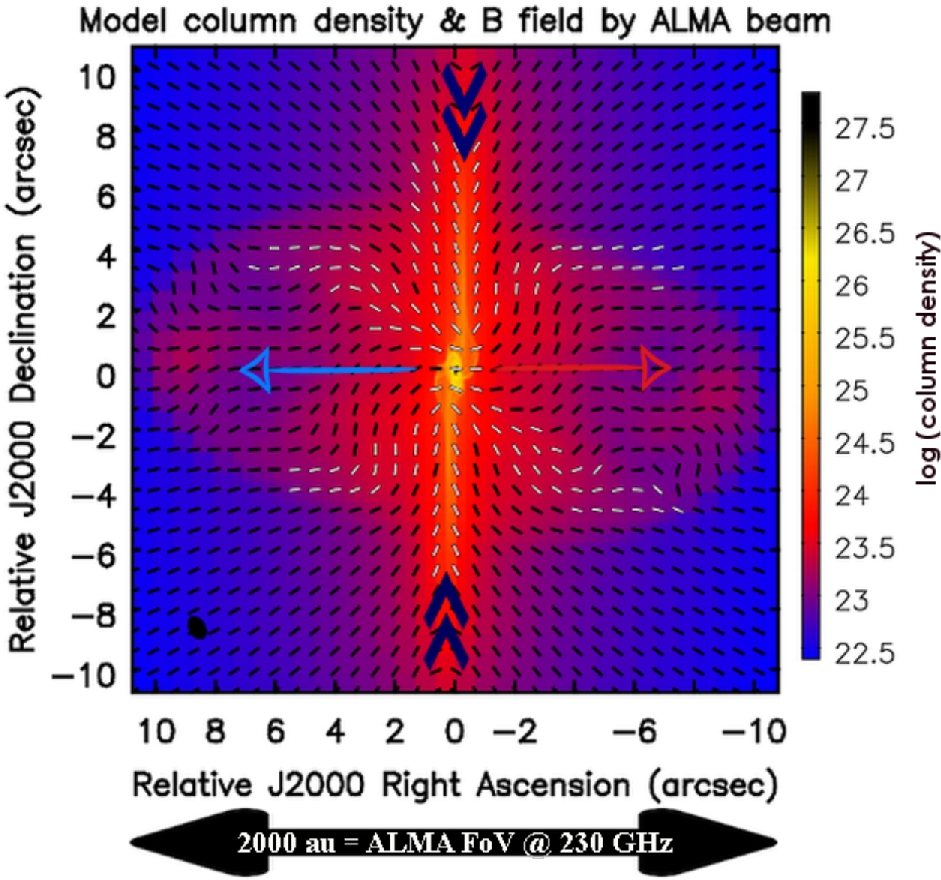 A case of magnetically regulated collapse with loss of angular momentum 
Molecular outflow + Cavity + strong magnetic field + (very) small disk
ALMA
Maury+ 2018 , Cabedo+2022
Chemical complexity at the earliest stages of star formation
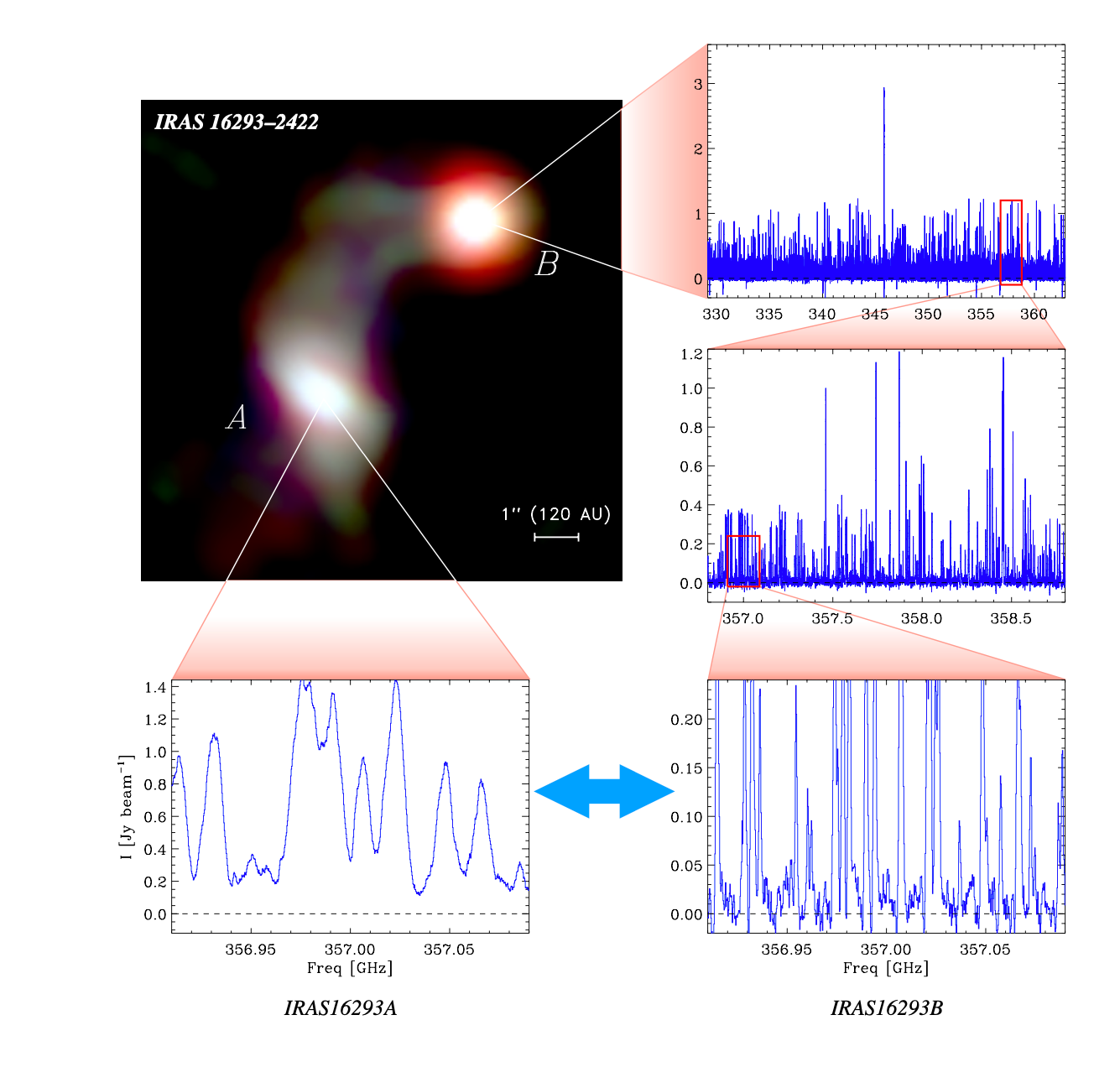 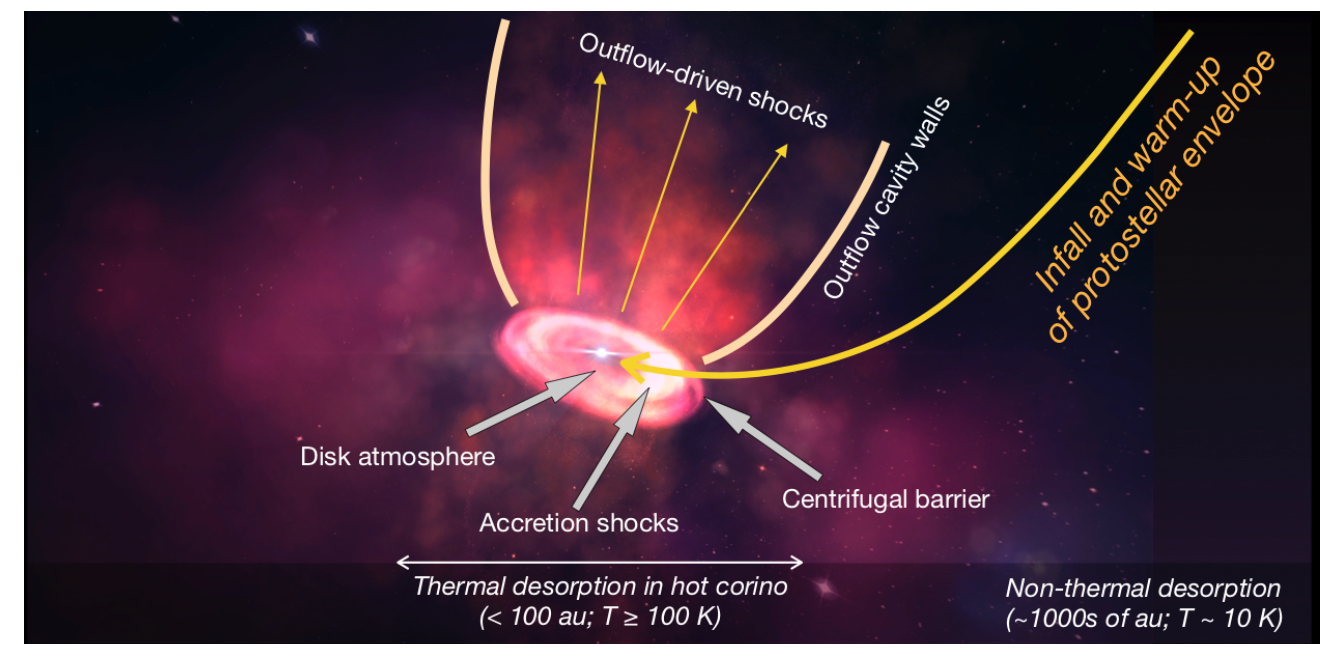 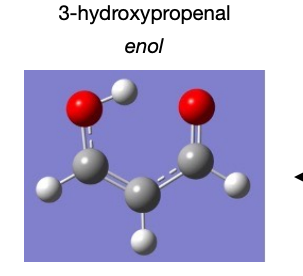 Hot corino = protostar with a rich spectrum, many lines from complex organic molecules  & D isotopologues. 
 PILS survey toward IRAS16293-2422 : extremely rich spectrum + & chemical differences between A & B; 

 Sharp variations of the abundances related to accretion shocks on the forming disk
 Feeding material from ISM to disks : origin of volatiles and organic matter in the planetary systems ?
ALMA
Jorgensen+2016,2020, Manigand+2021, Coutens+2020, Sakai+2017
Massive star formation : ALMA IMF program
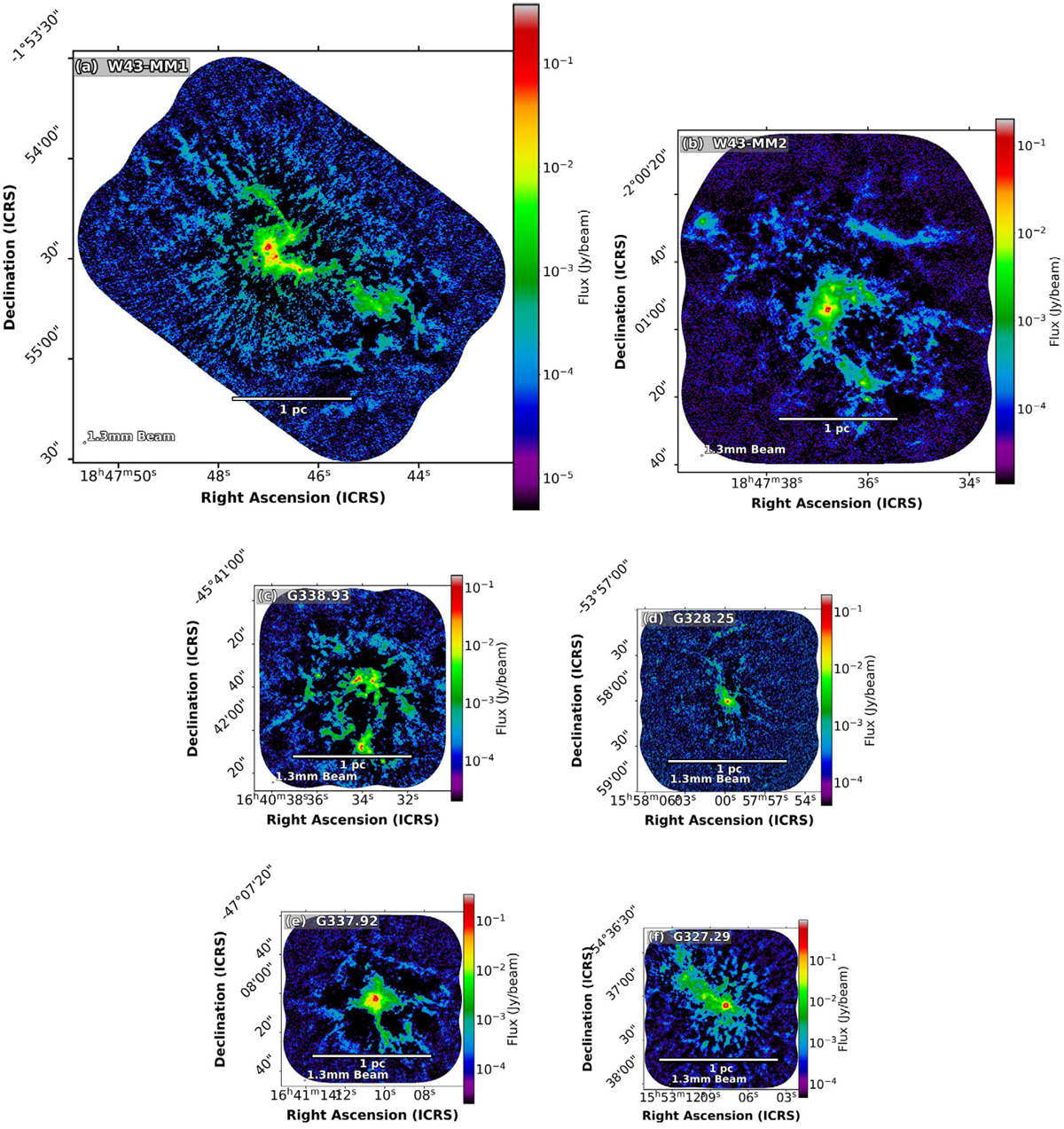 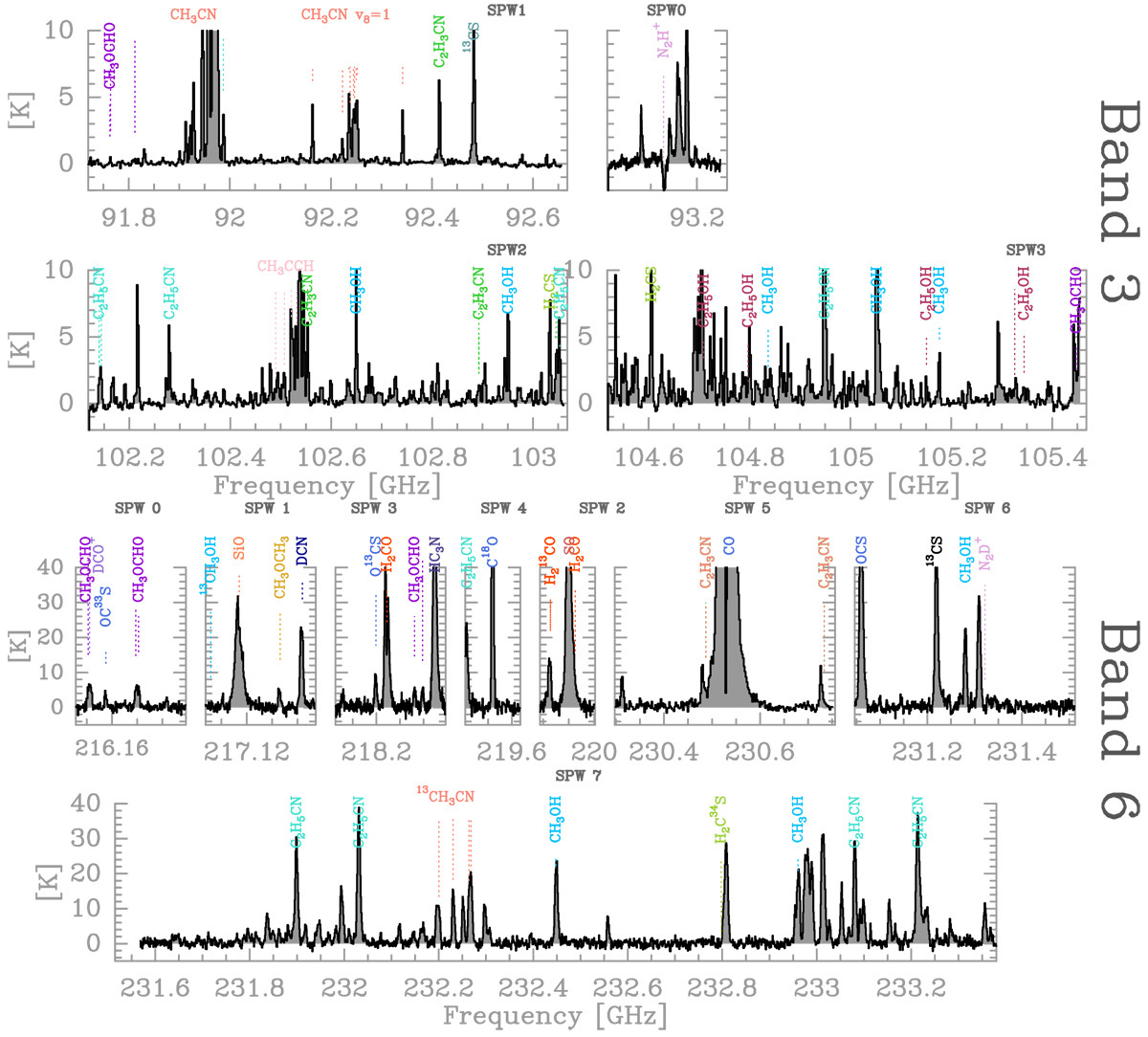 What is the origin of the stellar mass distribution ? 
Survey of 15 massive nearby protoclusters in two continuum bands and several spectral lines (53 pc^2)
filaments dynamics, outflows, core mass distribution, identification and composition of  hot cores
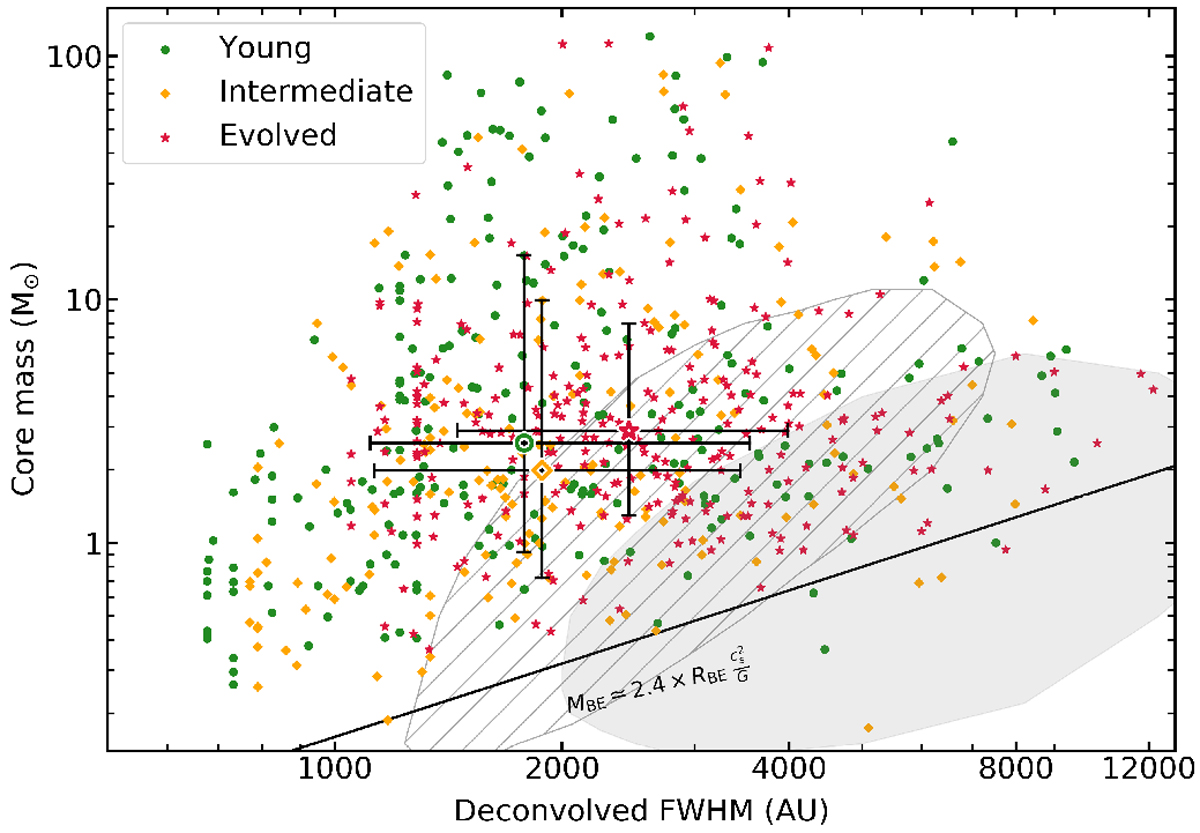 Motte+2022,Ginsburg+2022,
Pouteau+2022, Brouillet+2022
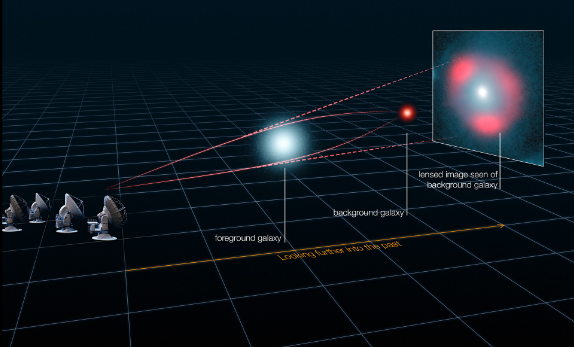 Molecules as diagnostics
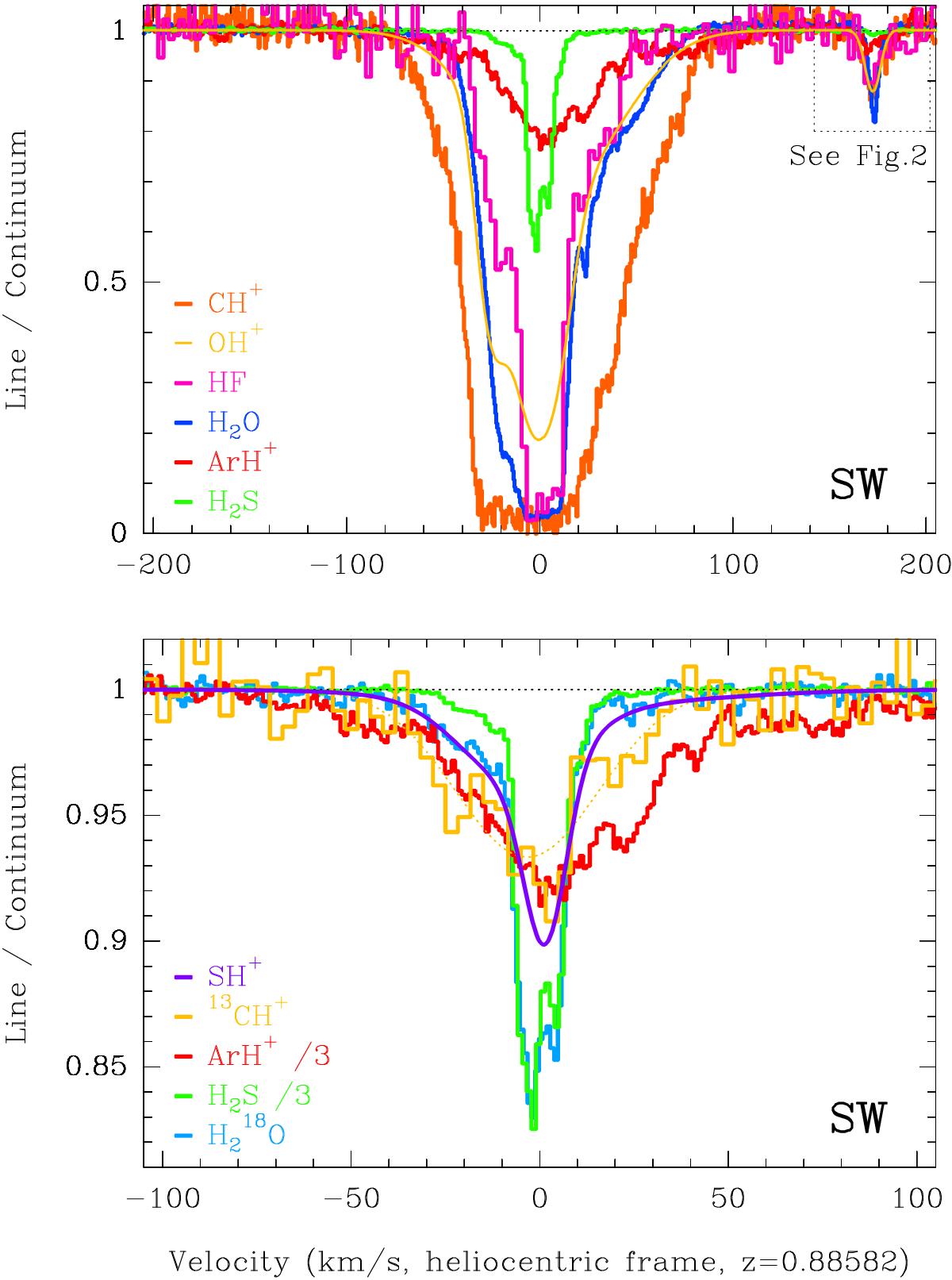 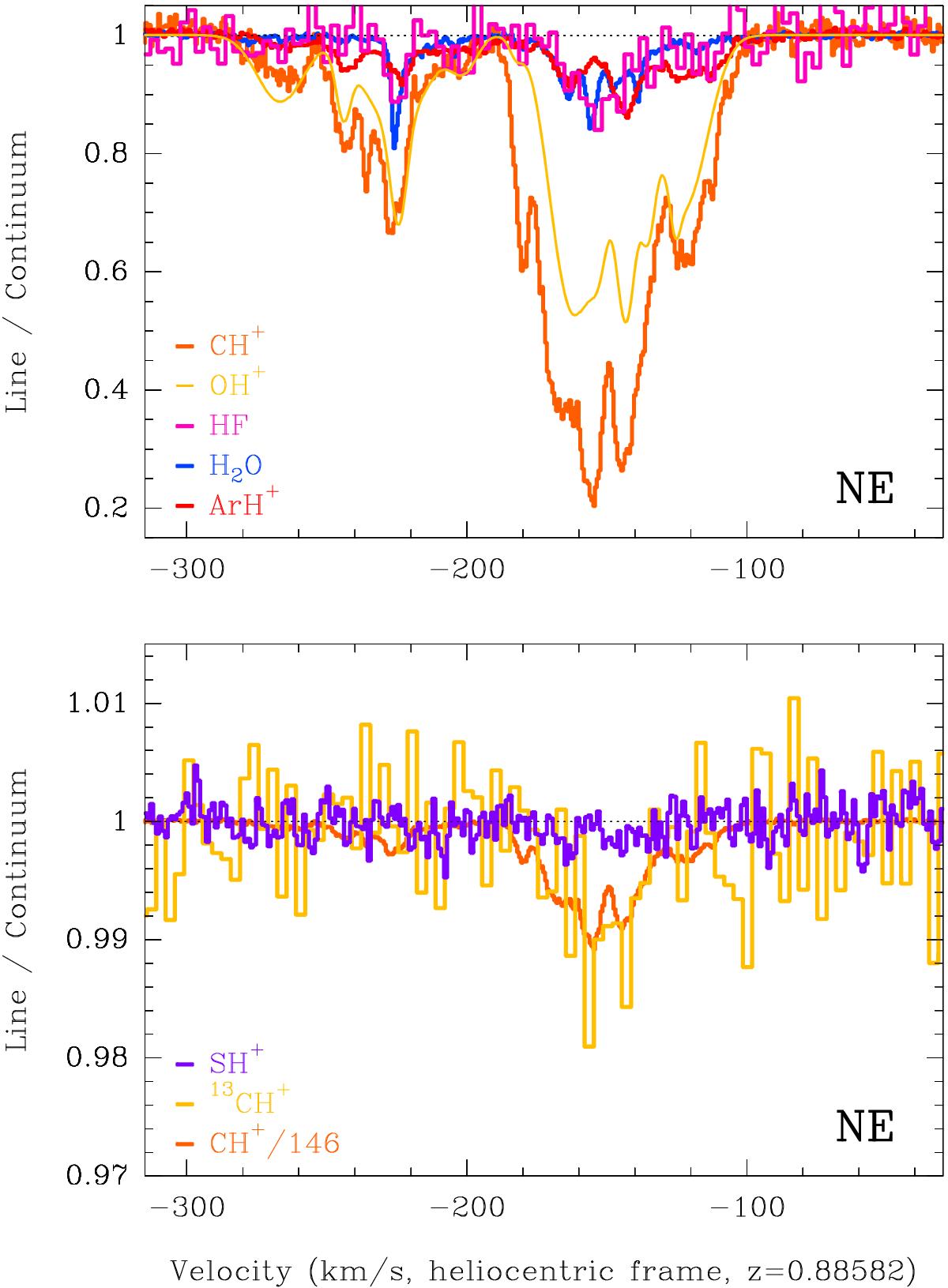 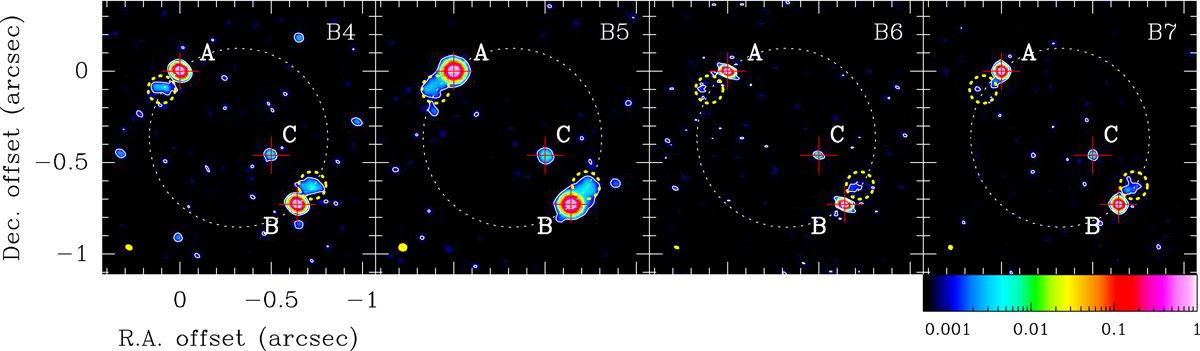 z=0.89 galaxy along the line of sight to the PKS1830-211 Quasar
Gravitational lens  Multiple images 
A unique opportunity to probe the ISM at z=0.89
Molecular gas content, density, Chemistry, nucleosynthesis, CMB temperature, variation of fundamental constants, etc.
Muller+2017,2020,2021
H2, C+,C , CO observations at high redshift
Electronic spectrum of H2 in the far UV
redshifted  ➥ visible absorption towards extragalactic sources
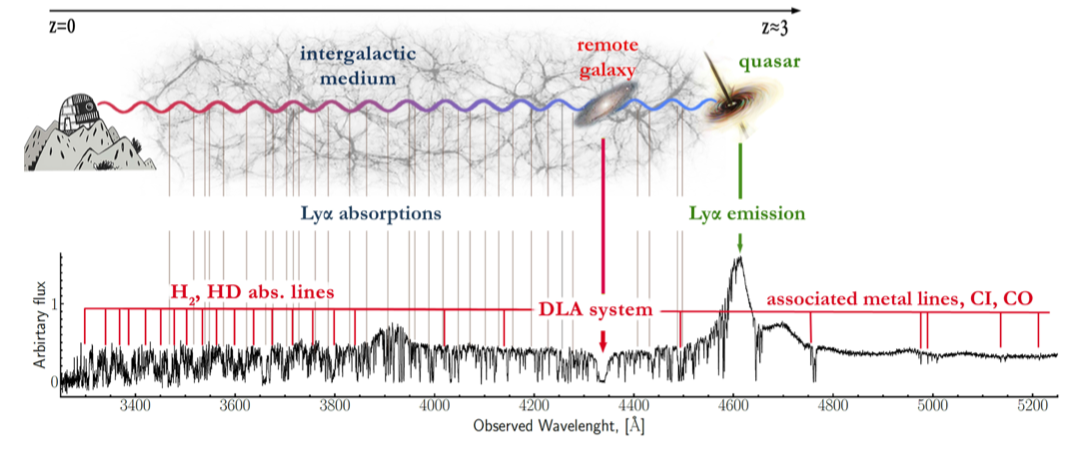 from Balashev & Noterdaeme
2022
➥ detection of molecular gas in damped Lyman 𝛼 systems at z ≈ 2 
efficient pre-selection techniques in massive spectroscopic surveys (SDSS) 
similar physics as in diffuse regions (e.g. Noterdaeme+2007) ( with different metallicity, radiation field, cosmic ionization rate, dust-to-gas mass ratio, …)  - baryon cycle -

➥ test of variation of fundamental constants at high z;  d𝛼/𝛼 ≤ 10-6;
coupling of high spectral resolution spectra and theoretical computations to derive the K-factors (Ubachs +2019)
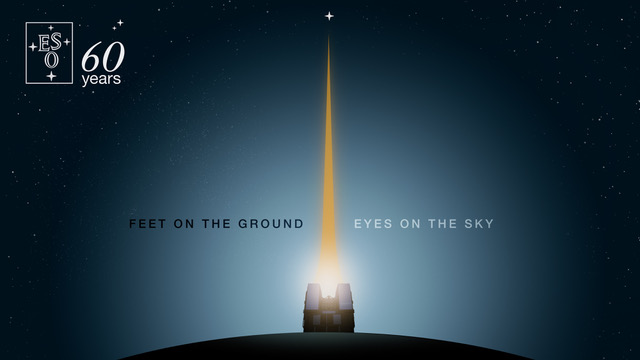 Perspectives for the future
VLT 
 UV spectra with CUBES (local to high z)
Infrared spectroscopy MOONS, CRIRES+
ELT
HARMONI, MICADO, METIS, … ANDES & MOSAIC
ALMA2030
Broader instantaneous frequency coverage
New frequency bands  & new modes
Increased sensitivity

New instruments  Continue & develop activities of laboratory astrophysics for a full and accurate exploitation of the diagnostic capabilities of molecular lines :  Fundamental molecular processes gas & solid phases, spectroscopy, molecular physics, grain composition, interaction with radiation and particles,  …
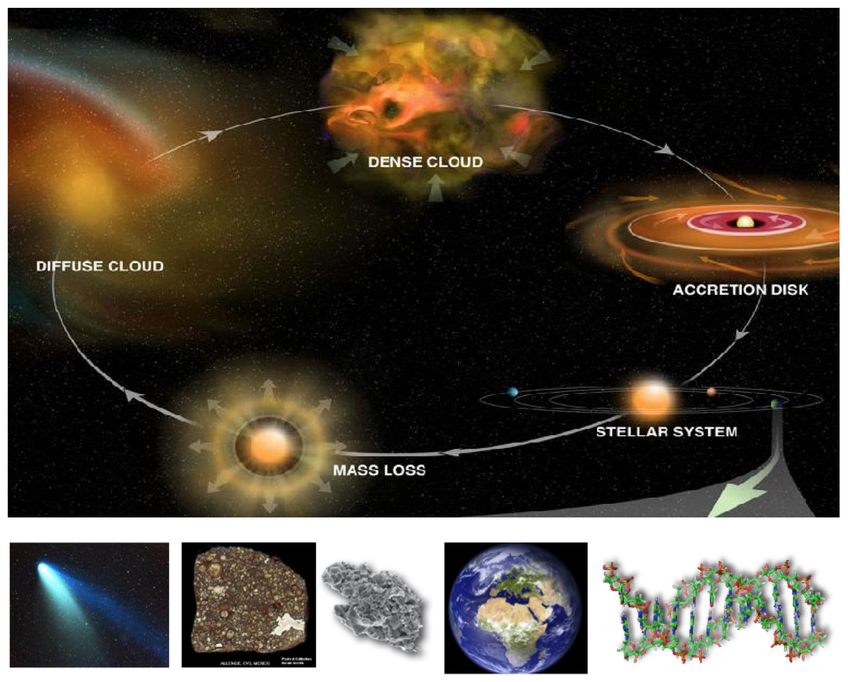 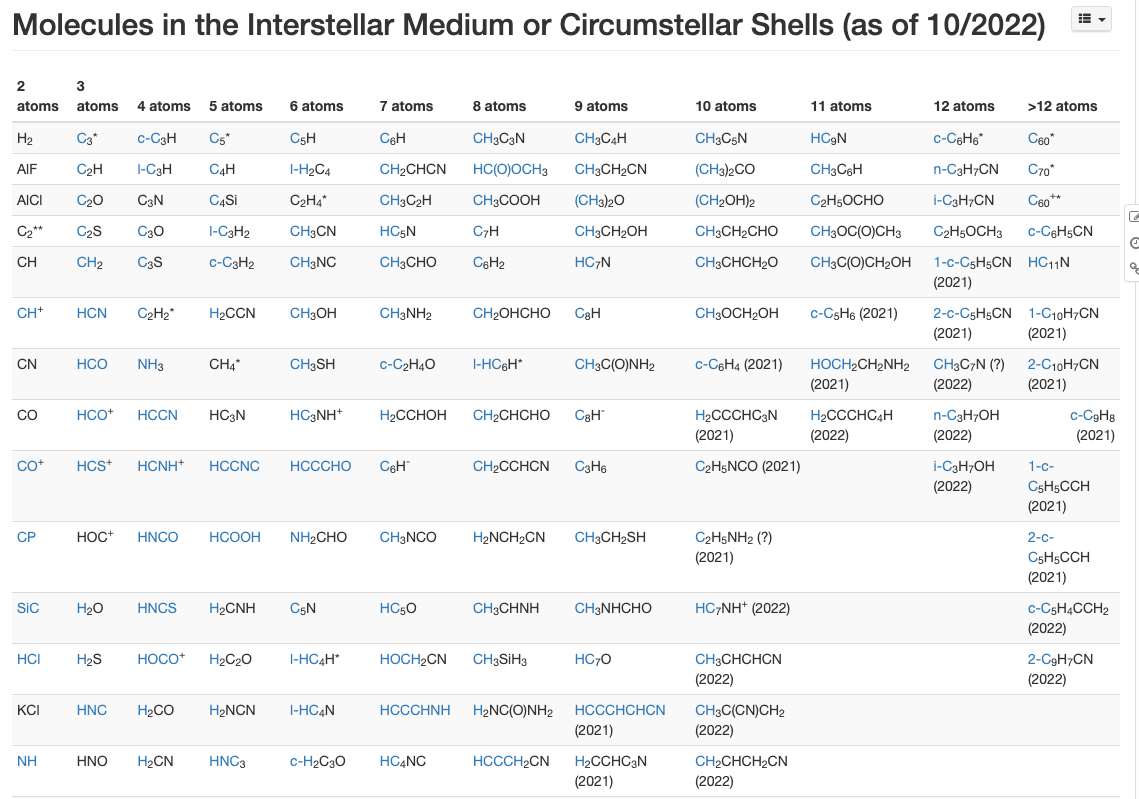 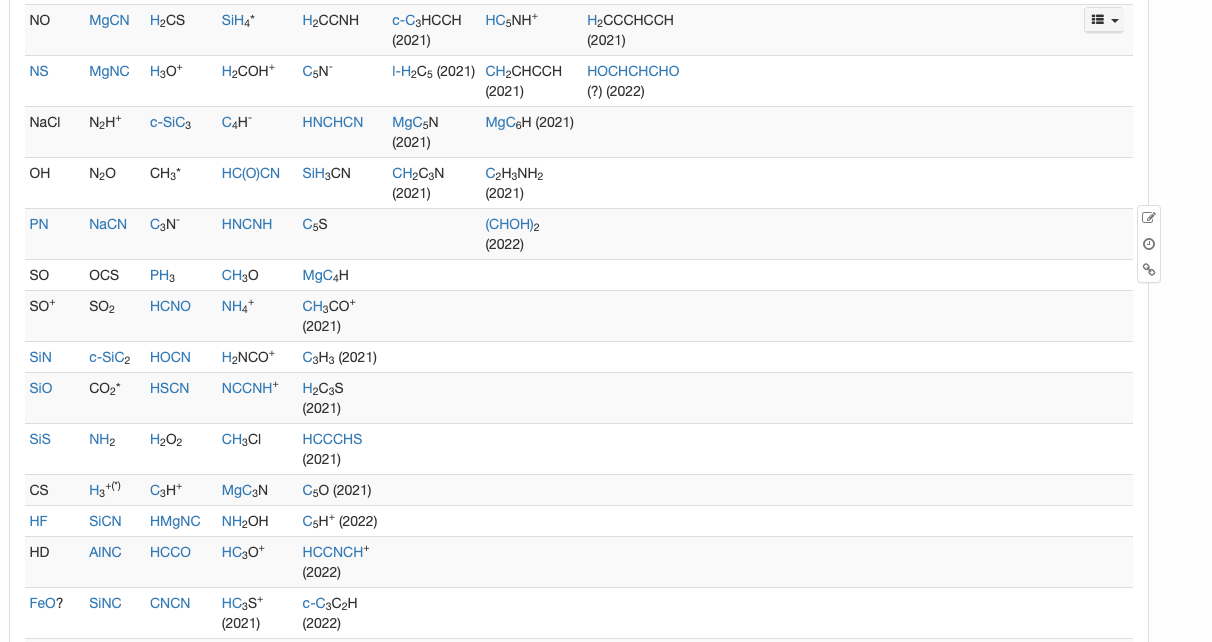 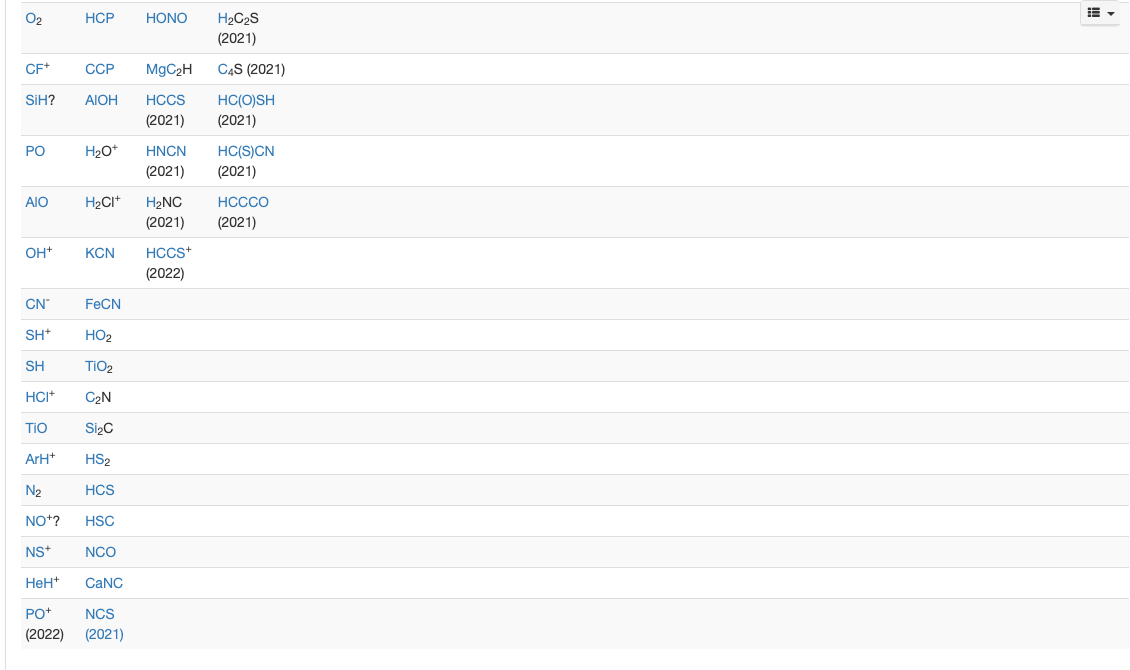